Butterfly Maths
Each caterpillar must be coloured the correct pattern for it to turn into a butterfly. Work out each problem to know how to colour each caterpillar.  
Key
6 = yellow, 4 = blue, 2 = red, 10 = green, 5 = pink, 1 = purple, 3 = orange
5 - 3
5 + 5
4 + 1
2 + 2
3 - 2
4 - 1
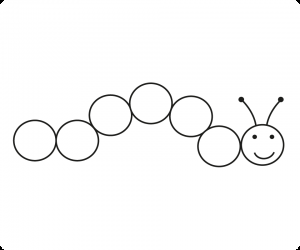 4 + 6
2 + 4
10 - 5
10 - 4
5 - 3
10 - 8
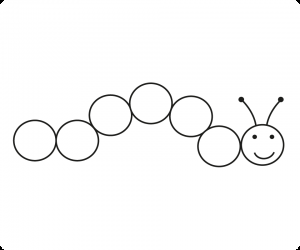 2 + 8
19 - 9
5 x 2
2 x 2
8 ÷ 2
6 ÷ 3
Butterfly Maths – Answers
Each caterpillar must be coloured the correct pattern for it to turn into a butterfly. Work out each problem to know how to colour each caterpillar.  
Key
6 = yellow, 4 = blue, 2 = red, 10 = green, 5 = pink, 1 = purple, 3 = orange
2 
red
5 
pink
10 green
1 purple
4 blue
3 orange
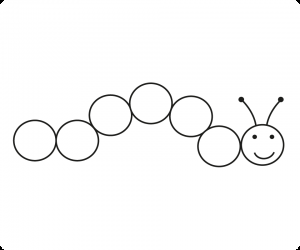 10 green
5 
pink
6 yellow
6 yellow
2 
red
2 
red
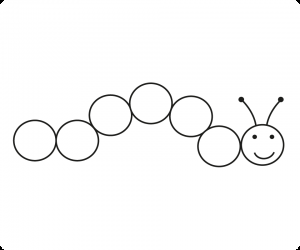 10 green
10 green
10 green
4 blue
4 blue
2 
red